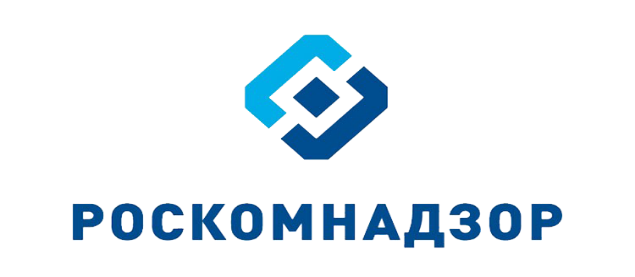 Актуальные вопросы в сфере обработки персональных данных
Управление Роскомнадзора по Томской области

2023
Персональные данные (ПД)
Фамилия, имя, отчество
 Дата рождения
Место рождения
Место жительства
Паспортные данные
СНИЛС
Расовая или национальная принадлежность
Политические взгляды
Религиозные или философские убеждения
Состояние здоровья
Отпечаток пальца
Рисунок радужной  оболочки глаза
 Код ДНК
 Слепок голоса
Общие ПД
Специальные ПД
Биометрические ПД
Обработка персональных данных
– любое действие (операция) или совокупность действий (операций), совершаемых с использованием средств автоматизации или без использования таких средств с персональными данными, включая
сбор, 
запись, 
систематизацию, 
накопление, 
хранение, 
уточнение (обновление, изменение),
извлечение, 
использование, 
передачу (распространение, предоставление, доступ), 
обезличивание, 
блокирование, 
удаление, 
уничтожение персональных данных.
Кто такой оператор ПД?
Оператор персональных данных – государственный орган, муниципальный орган, юридическое или физическое лицо, самостоятельно или совместно с другими лицами организующие и (или) осуществляющие обработку персональных данных.
Изменения, вступившие в силу с 1 марта 2023г. в области обработки ПД
Согласование НПА государственными органами и местного самоуправления

Нормативные правовые акты, регулирующие отношения, связанные с осуществлением трансграничной передачи персональных данных, обработкой специальных категорий ПД, биометрических ПД, персональных данных несовершеннолетних, предоставлением, распространением персональных данных, полученных в результате обезличивания, подлежат обязательному согласованию с Роскомнадзором. (ч. 3.1 ст. 4 152-ФЗ)
Изменения, вступившие в силу с 1 марта 2023г. в области обработки ПД
Согласие на обработку персональных данных
должно быть конкретным, предметным, информированным, сознательным и однозначным. (ч. 1 ст. 9 152-ФЗ)
Согласие на распространение персональных данных
Требования статьи 10.1 не применяются в случае обработки персональных данных в целях выполнения возложенных законодательством Российской Федерации на государственные органы, муниципальные органы, а также на подведомственные таким органам организации функций, полномочий и обязанностей. (ч. 15 ст. 10.1 152-ФЗ)
Изменения, вступившие в силу с 1 марта 2023г. в области обработки ПД
Уведомление о намерении осуществлять трансграничную передачу ПД
Оператор до начала осуществления деятельности по трансграничной передаче персональных данных обязан уведомить Роскомнадзор о своем намерении осуществлять трансграничную передачу персональных данных.  (ч. 3 ст. 12 152-ФЗ)
Порядок уведомления размещен на сайте Роскомнадзора: https://pd.rkn.gov.ru/cross-border-transmission/form2/
Изменения, вступившие в силу с 1 марта 2023г. в области обработки ПД
Инциденты (утечки ПД)
В случае установления факта неправомерной или случайной передачи (предоставления, распространения, доступа) персональных данных, повлекшей нарушение прав субъектов персональных данных, оператор обязан с момента выявления такого инцидента оператором, уполномоченным органом по защите прав субъектов персональных данных или иным заинтересованным лицом уведомить Роскомнадзор:
1) в течение 24 часов о факте Инцидента (утечки ПД).
2) в течение 72 часов о результатах внутреннего расследования.
 (ч. 3.1 ст. 21 152-ФЗ)
Уведомления об утечки ПД размещены на сайте Роскомнадзора: https://pd.rkn.gov.ru/incidents/form/
Изменения, вступившие в силу с 1 марта 2023г. в области обработки ПД
Требования к содержанию документа, определяющего политику оператора в отношении обработки ПД
Документ должен определять для каждой цели обработки ПД
категории и перечень обрабатываемых персональных данных,
категории субъектов, персональные данные которых обрабатываются,
способы, сроки их обработки и хранения, 
порядок уничтожения персональных данных при достижении целей их обработки или при наступлении иных законных оснований.
 ( п.2 ч. 1 ст. 18.1 152-ФЗ)
Изменения, вступившие в силу с 1 марта 2023г. в области обработки ПД
Требования к оценке вреда
Оценка указанного вреда осуществляется ответственным за организацию обработки персональных данных либо комиссией, образуемой оператором.
Для целей оценки оператор определяет одну из степеней вреда, который может быть причинен субъекту персональных данных - высокую, среднюю или низкую. Документом определены случаи установления конкретной степени вреда в зависимости от допущенных нарушений.
Предусмотрено, что результаты оценки вреда оформляются актом оценки вреда.
 ( п.5 ч. 1 ст. 18.1 152-ФЗ, приказ Роскомнадзора от 27.10.2022 № 178 «Об утверждении требований к оценке вреда»)
Изменения, вступившие в силу с 1 марта 2023г. в области обработки ПД
Требования к подтверждению уничтожения ПД
При обработке ПД без использования средств автоматизации уничтожение ПД подтверждается соответствующим актом. 
В случае обработки ПОД с использованием средств автоматизации к акту об уничтожении ПД добавляется выгрузка из журнала регистрации событий в информационной системе ПД.
Требования к содержанию акта об уничтожении ПД и выгрузки из журналов установлены п.п. 3-6 Приказа № 179.

 (приказ Роскомнадзора 28.10.2022 № 179 «Об утверждении Требований к подтверждению уничтожения персональных данных»)
Изменения, вступившие в силу с 1 марта 2023г. в области обработки ПД
Срок представления информации по запросу Роскомнадзора
На запрос Роскомнадзора Оператор обязан представить необходимую информацию в течение 10 рабочих дней с даты получения такого запроса.
 Указанный срок может быть продлен, но не более чем на 5 рабочих дней в случае направления оператором в адрес Роскомнадзора мотивированного уведомления с указанием причин продления срока предоставления запрашиваемой информации.
 (ч. 4 ст. 20 152-ФЗ)
Изменения, вступившие в силу с 1 марта 2023г. в области обработки ПД
Уведомление Роскомнадзора об обработке ПД
Приказом Роскомнадзора от 28.10.2022 №180 «Об утверждении форм уведомлений о намерении осуществлять обработку персональных данных, об изменении сведений, содержащихся в уведомлении о намерении осуществлять обработку персональных данных, о прекращении обработки персональных данных», утверждены новые формы:
Уведомления о намерении осуществлять обработку ПД;
Уведомления об изменении сведений, содержащихся в Уведомлении о намерении осуществлять обработку ПД;
Уведомления о прекращении обработки ПД.
 (ст. 22 152-ФЗ)
Изменения, вступившие в силу с 1 марта 2023г. в области обработки ПД
Уведомление Роскомнадзора об обработке ПД
В случае изменения сведений, указанных в Уведомлении, необходимо уведомить Роскомнадзор об этом не позднее 15-го числа месяца, следующего за месяцем, в котором возникли такие изменения.
В случае прекращения обработки ПД – уведомить об этом Роскомнадзор в течение 10 рабочих дней с даты прекращения обработки персональных данных. 
(ч.7 ст. 22 152-ФЗ)
Электронные формы Уведомлений размещены на сайте https://pd.rkn.gov.ru/operators-registry/notification/
Результаты проведения мероприятий без взаимодействия
Основные нарушения
Отсутствие согласия на обработку ПД рядом с онлайн-формами сбора.
Отсутствие информации о сборе ПД с помощью метрических программ (Яндекс.Метрика, top.mail.ru, Google Analytics) и согласие на их обработку.
Несоответствие документа, определяющего политику оператора в отношении обработки персональных данных, требованиям п.2 ч.1 ст.18.1 Федерального закона № 152-ФЗ.
Несоответствие информации, указанной в Реестре операторов, фактической деятельности.  Не уведомление Роскомнадзора об изменениях сведений, указанных в ч.3 ст .22 Федерального закона № 152-ФЗ.
Рекомендации по устранению нарушений
Реализовать функционал получения согласия на обработку ПД рядом с онлайн-формами сбора (например, в виде соответствующей отметки в чек-боксе, расположенном непосредственно рядом с формой сбора) и возможность ознакомиться с условиями обработки ПД.
Информировать посетителей сайта об использовании метрических программ (например, в виде всплывающего окна на главной странице сайта). Не рекомендуется использовать метрическую программу «Google Analytics».
Привести документ, определяющей политику оператора в отношении обработки персональных данных, в соответствие с требованиями п.2 ч.1 ст. 18.1 Федерального закона № 152-ФЗ.
Своевременно уведомлять Роскомнадзор об изменении сведений, указанных в ч.3 ст .22 Федерального закона № 152-ФЗ.
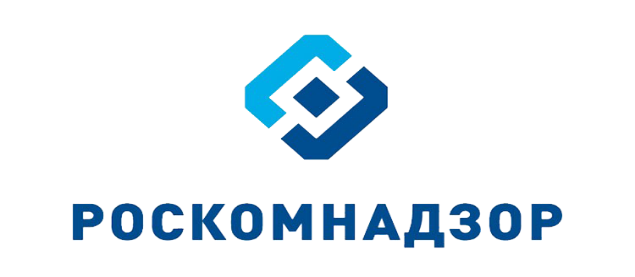 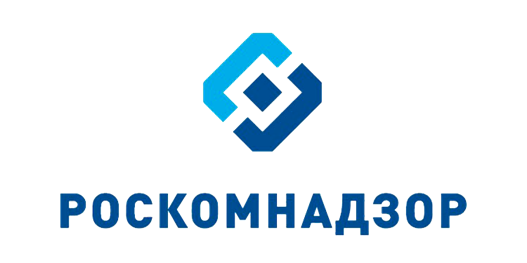 СПАСИБО ЗА ВНИМАНИЕ!
Начальник  отдела по защите прав субъектов персональных данных
Управления Роскомнадзора по Томской области
Марарь Ирина Владимировна, тел. +7(3822)609004